НОВОСИБИРСКИЙ НАУЧНО-ТЕХНИЧЕСКИЙ ЦЕНТР
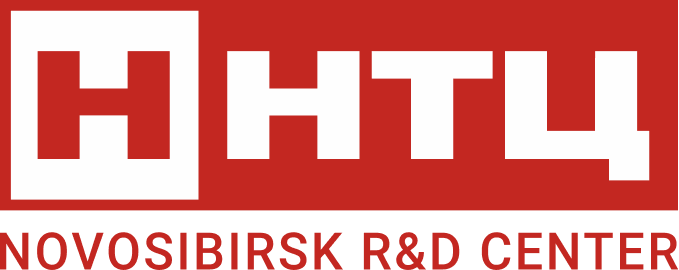 Методология предиктивного анализа на основе массива данных о состоянии дорожного полотна
Владислав Потапов 
vpotapov@nntc.pro
27.06.2023
Новосибирский Научно-технический Центр
1
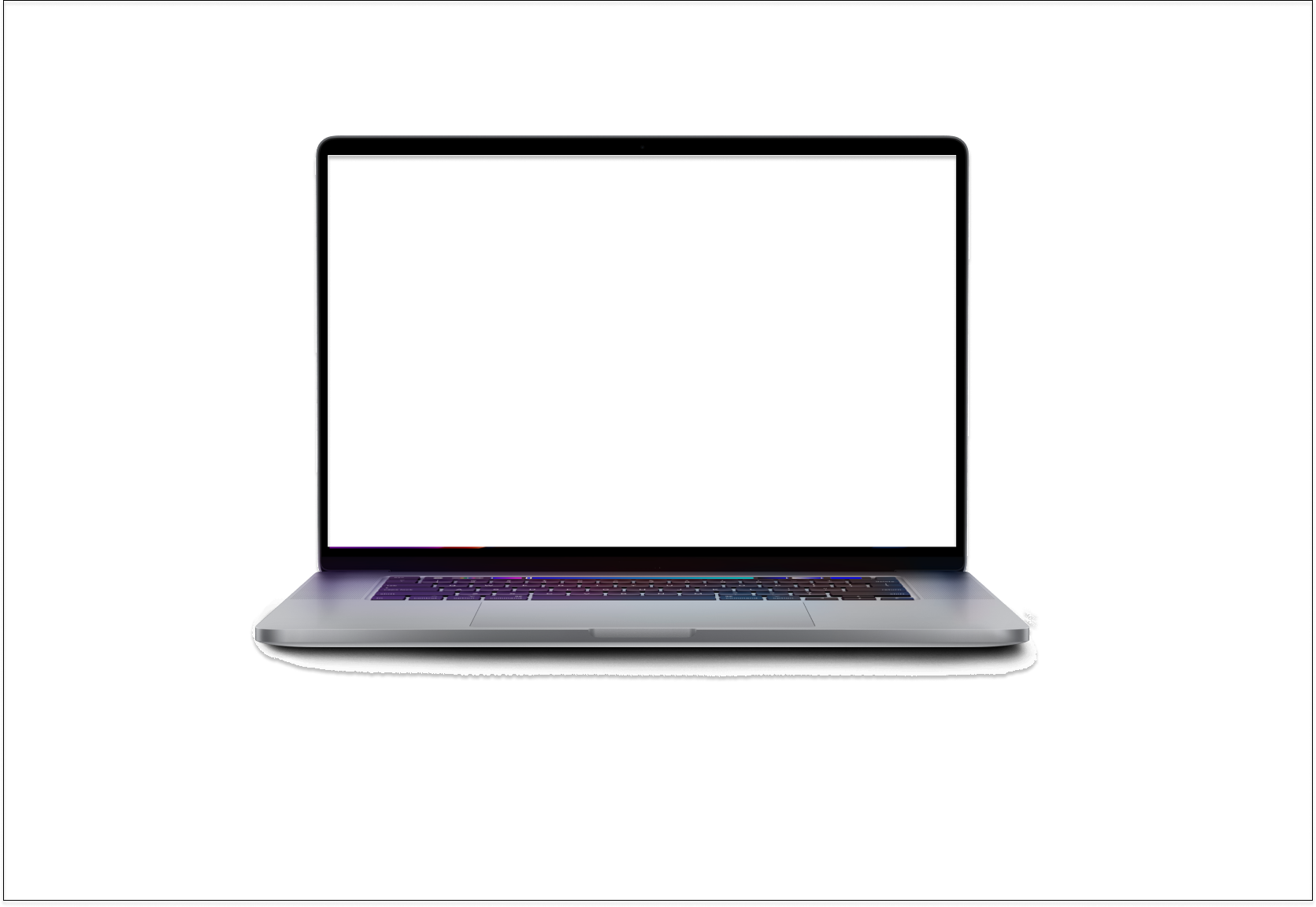 Картографическая визуализация массива данных
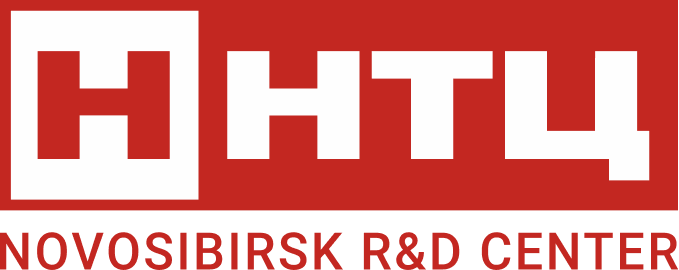 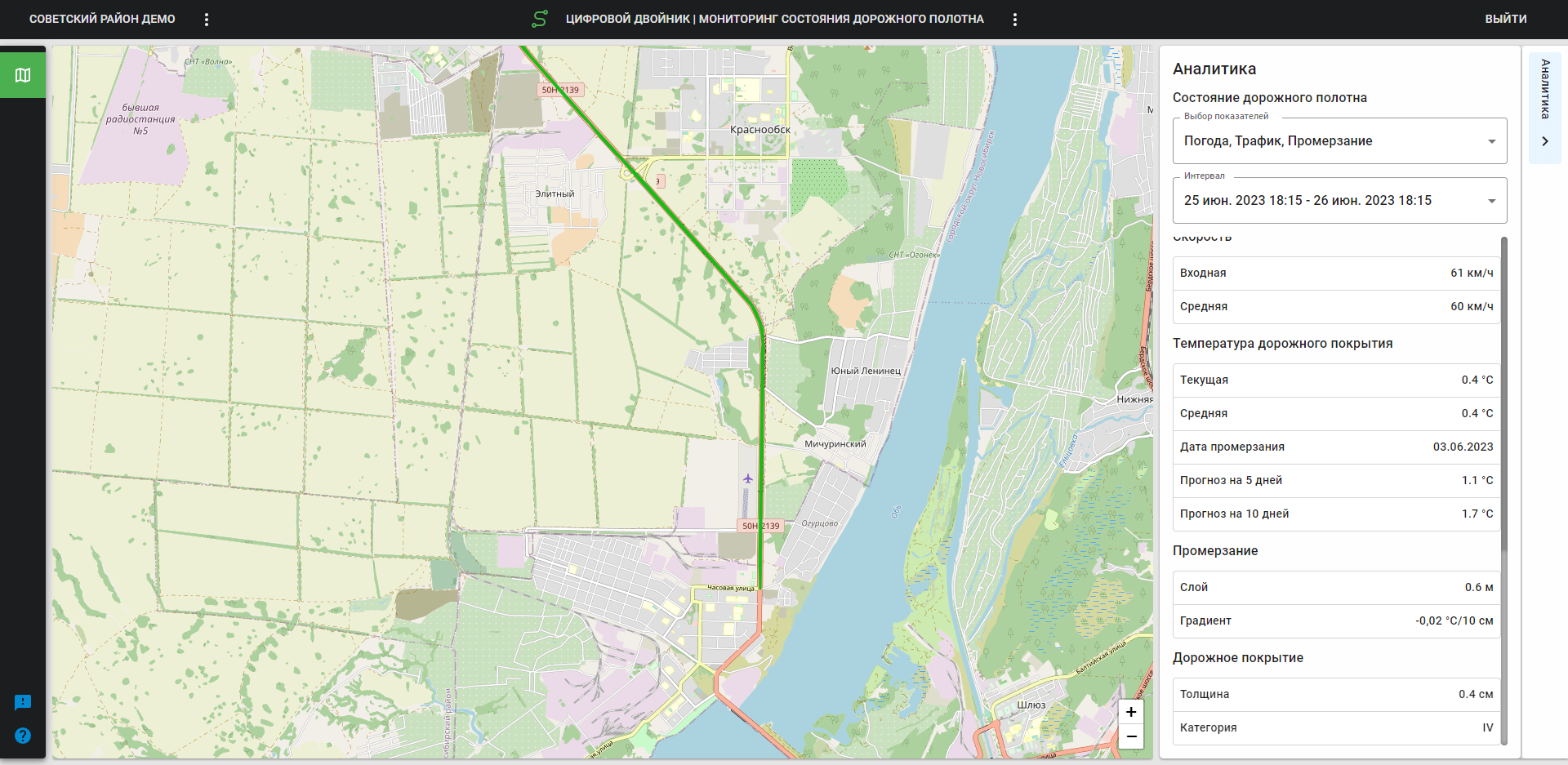 27.06.2023
2
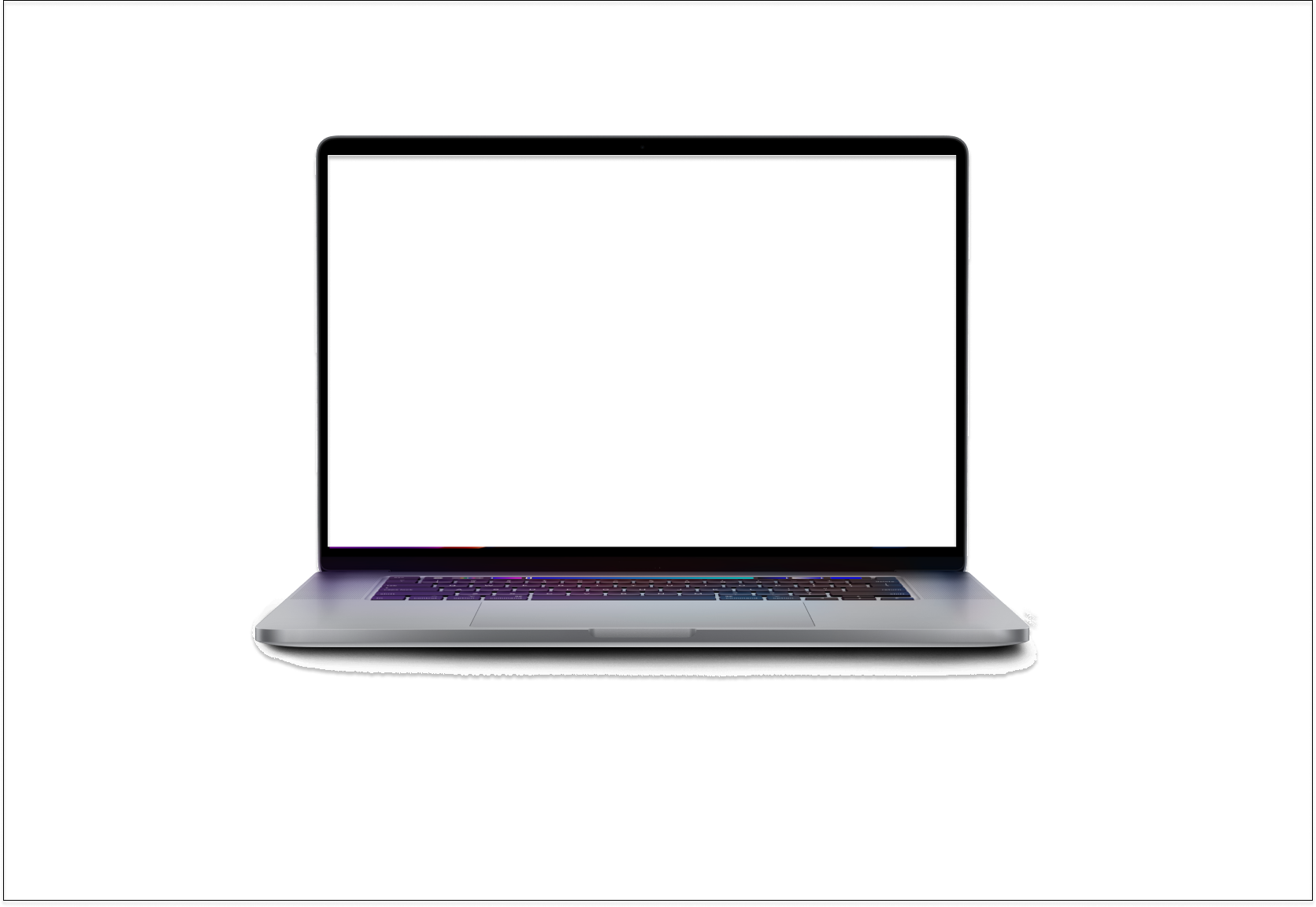 Визуализация массива данных на временной диаграмме Ганта
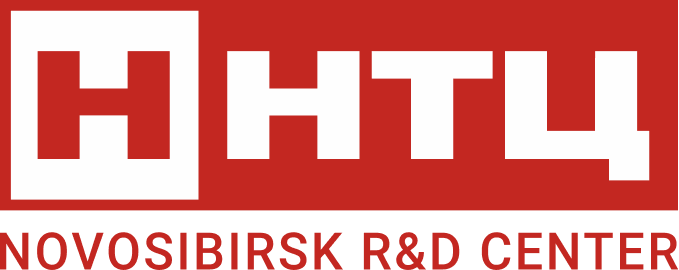 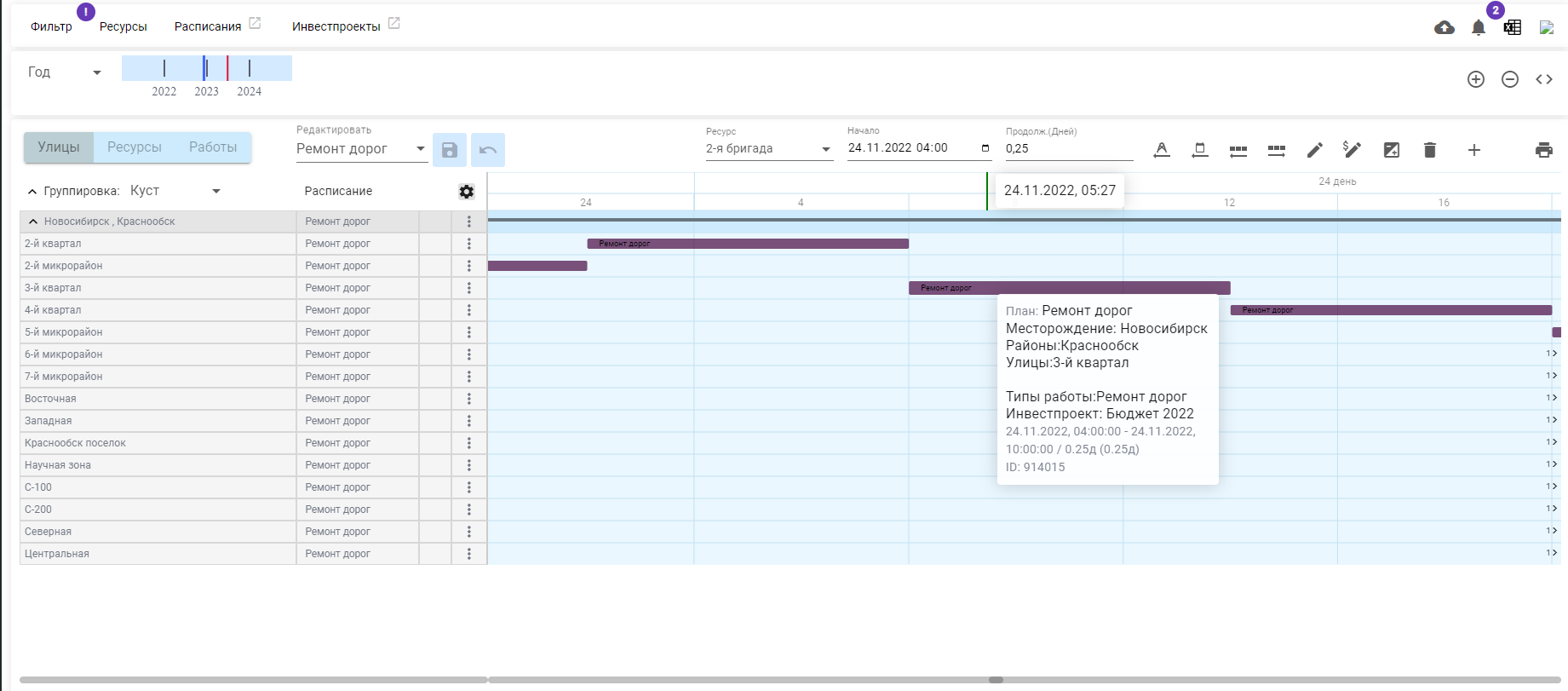 28.06.2023
3
Структура данных
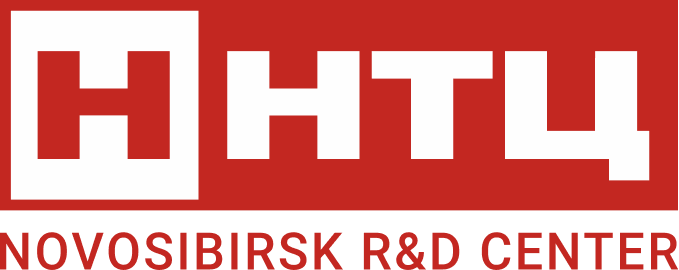 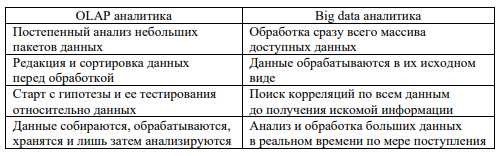 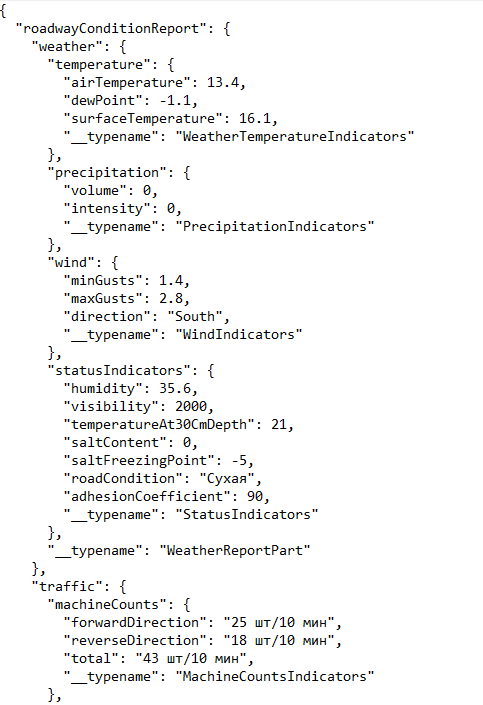 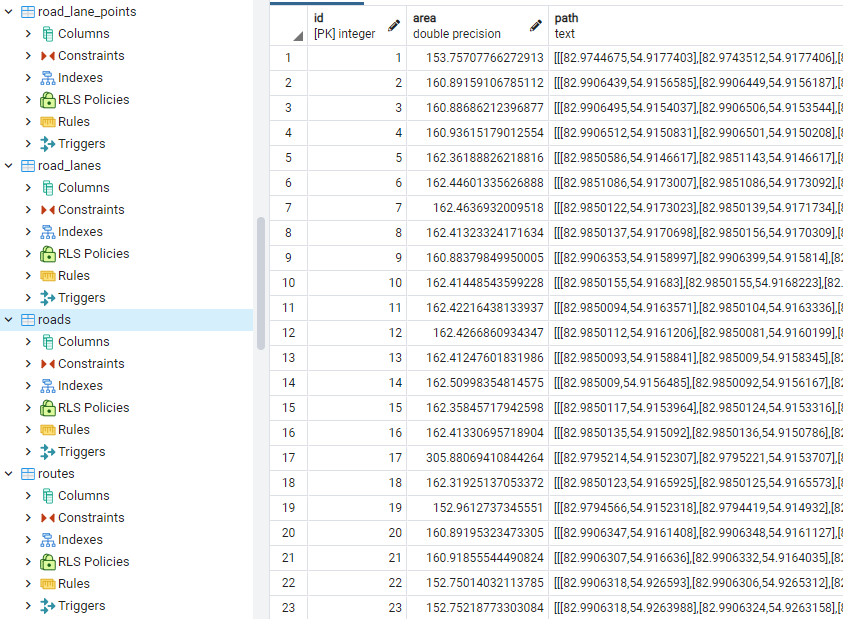 28.06.2023
4
Методы анализа массива данных
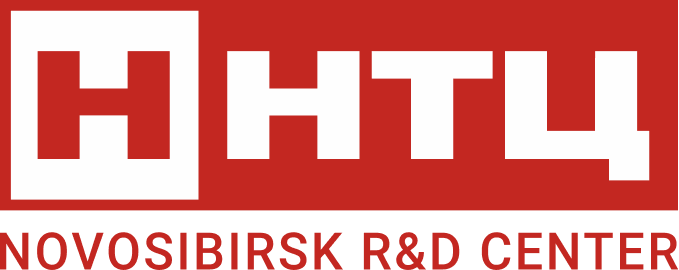 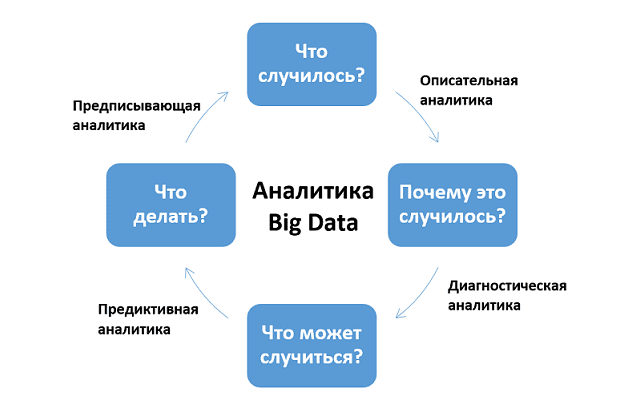 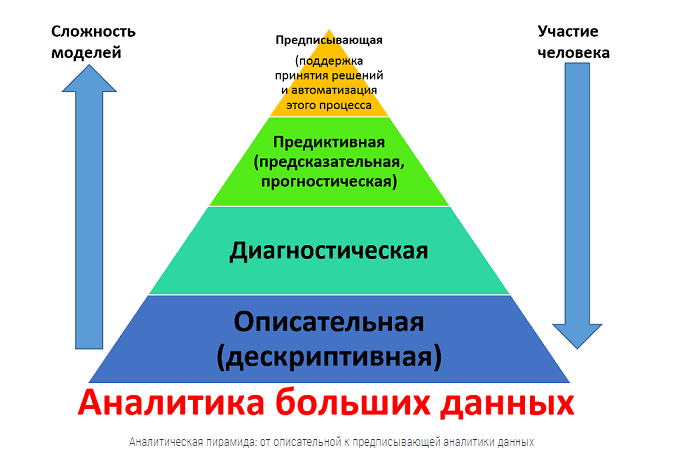 28.06.2023
5
Методы анализа массива данных
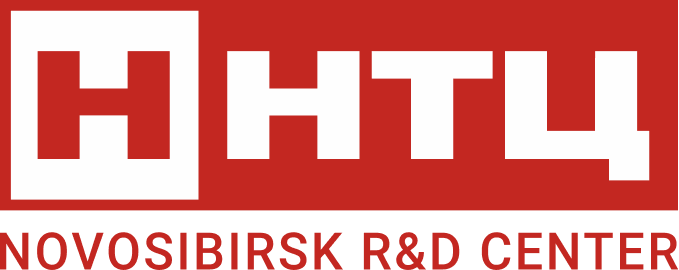 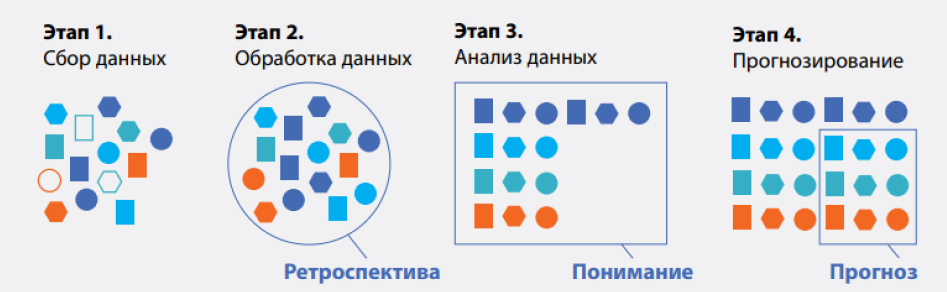 28.06.2023
6
Возможности работы с BigData
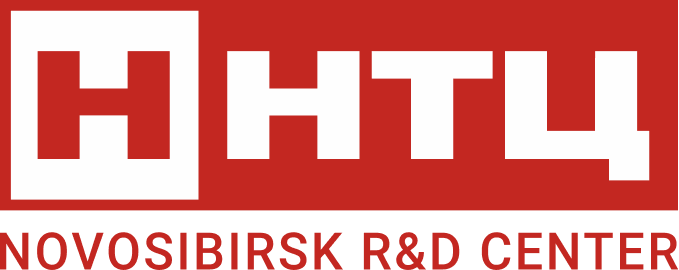 Что можно реализовать:

Система по рейтингованию подрядчиков осуществляющих ремонтные работы
Поиск «проблемных» участков на дорогах, алгоритмы ранжирования, сравнительного анализа
Рекомендательная система по решению дорожных проблем на основе исторических данных

Что для этого нужно:

Стандартизация форматов передаваемых средствами мониторинга 
Инициатива заинтересованных лиц
Создания единого цифрового дорожного реестра для аккумуляции всех данных по состоянию дорожного полотна
28.06.2023
Новосибирский Научно-технический Центр
7